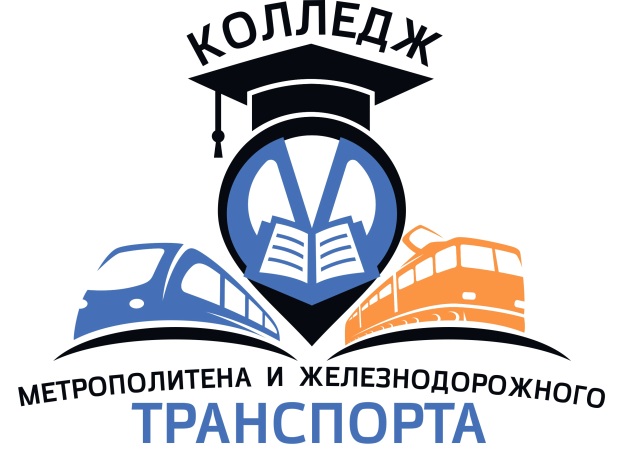 Опыт проведения приемной кампании 2021 года
Родионова Юлия Исуповнаметодист Санкт-Петербургского бюджетного профессионального образовательного учреждения «Колледж метрополитена и железнодорожного транспорта»
Приемная кампания 2021
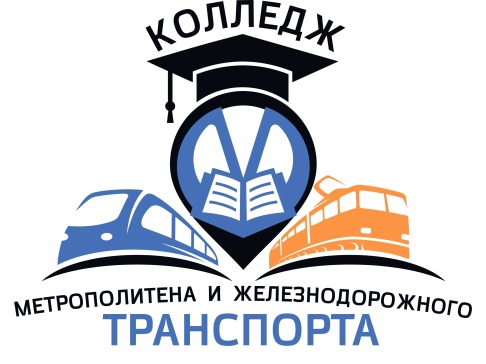 Подача заявления в ОУ
Лично, в приемной комиссии
Сайт + 1С:Колледж:
Личный кабинет абитуриента
Модерация 
Анкет абитуриентов:
Опыт проведения приемной кампании 2021 года
Регистрация Анкеты абитуриента
Формирование промежуточного рейтинга абитуриентов в ИС 1С:Колледж
Формирование итогового рейтинга абитуриентов в ИС 1С:Колледж
Формирование приказа о зачислении в ИС 1С:Колледж
Выгрузка сведений приемной кампании из ИС 1С:Колледж в систему ФИС ГИА
Контрольные цифры приема
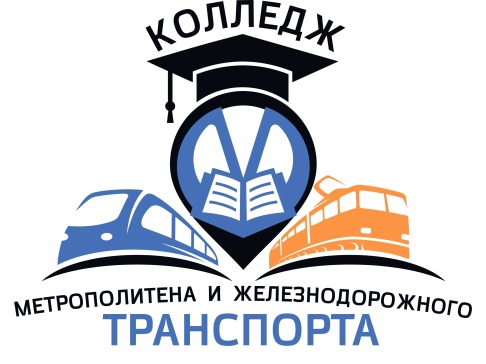 Опыт проведения приемной кампании 2021 года
Поданные и принятые заявления
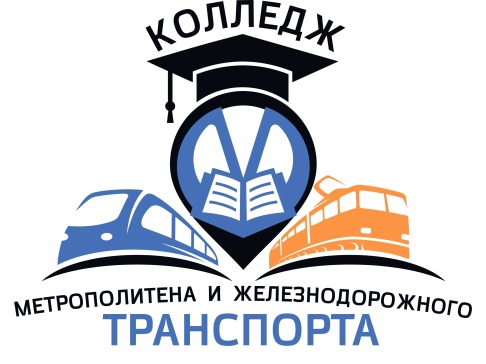 Опыт проведения приемной кампании 2021 года
Заполнение Анкеты абитуриента
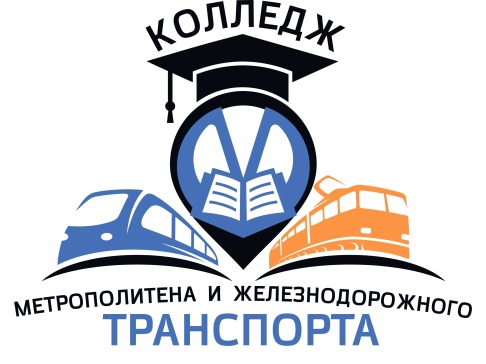 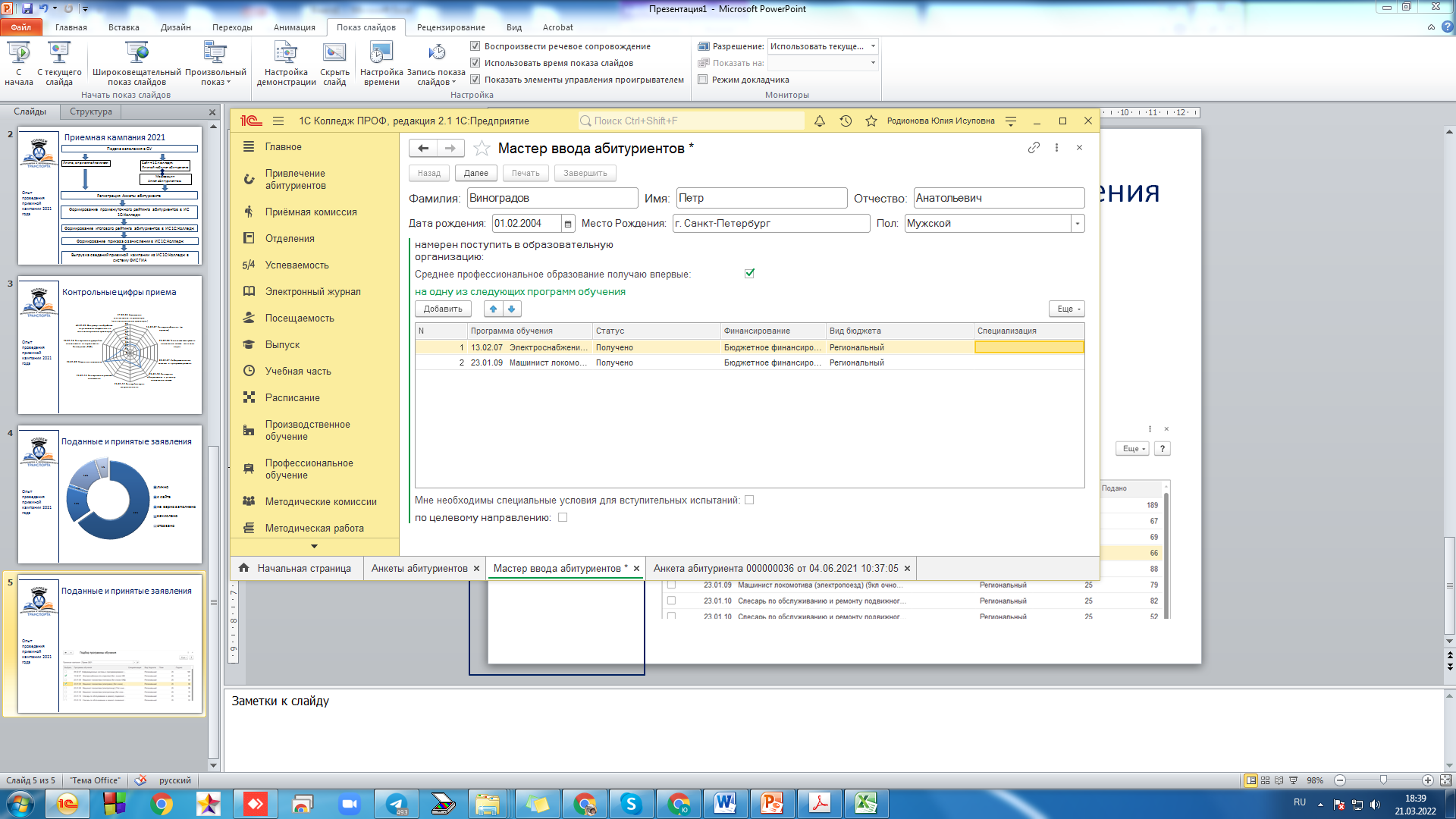 Опыт проведения приемной кампании 2021 года
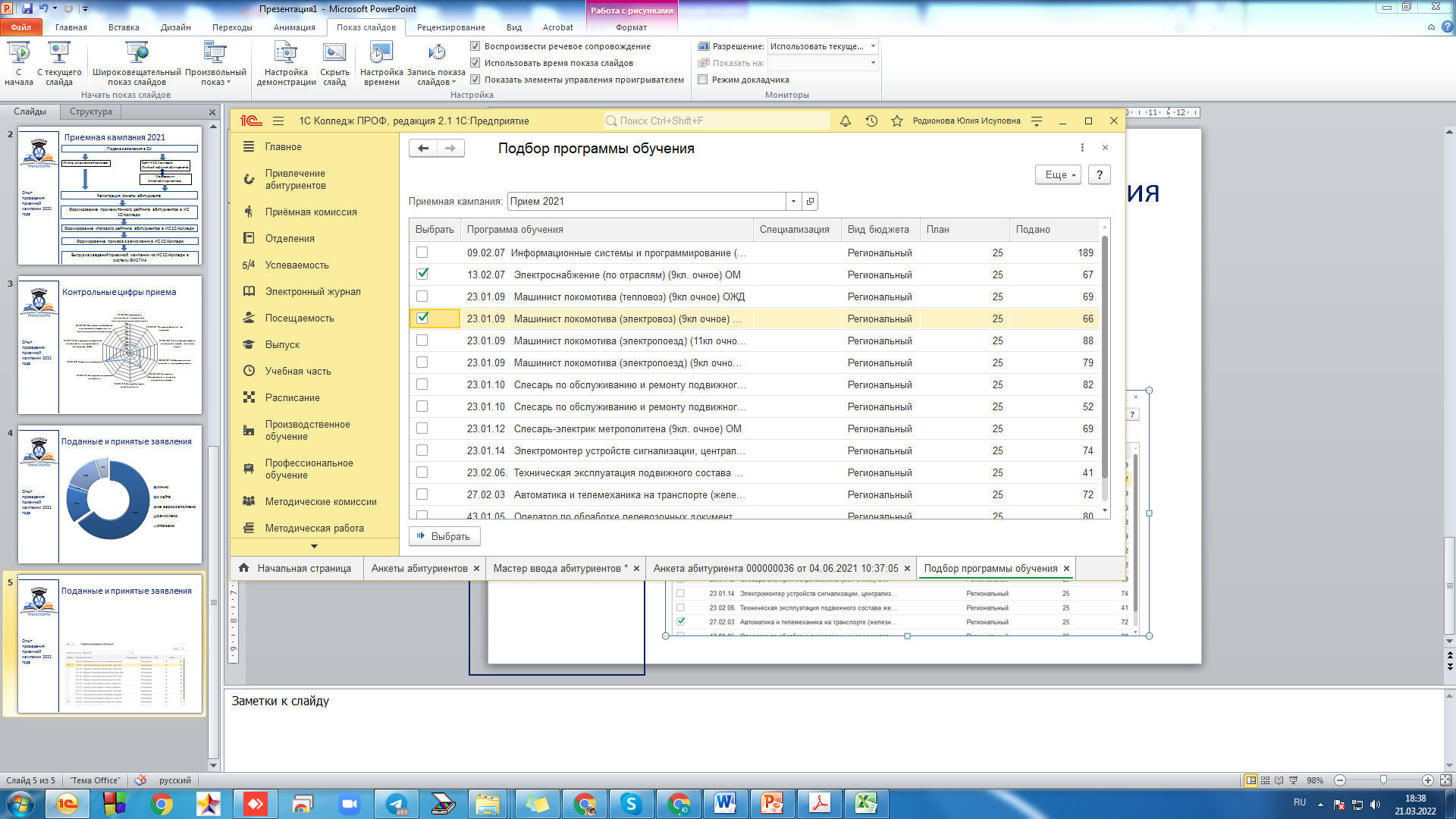 Личный кабинет абитуриента
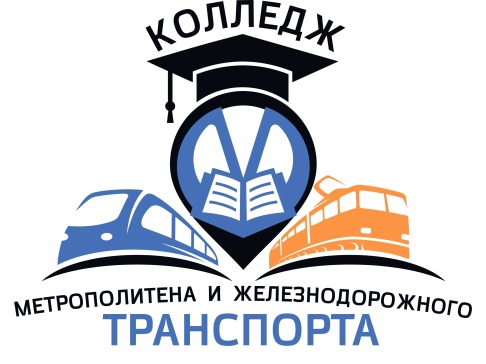 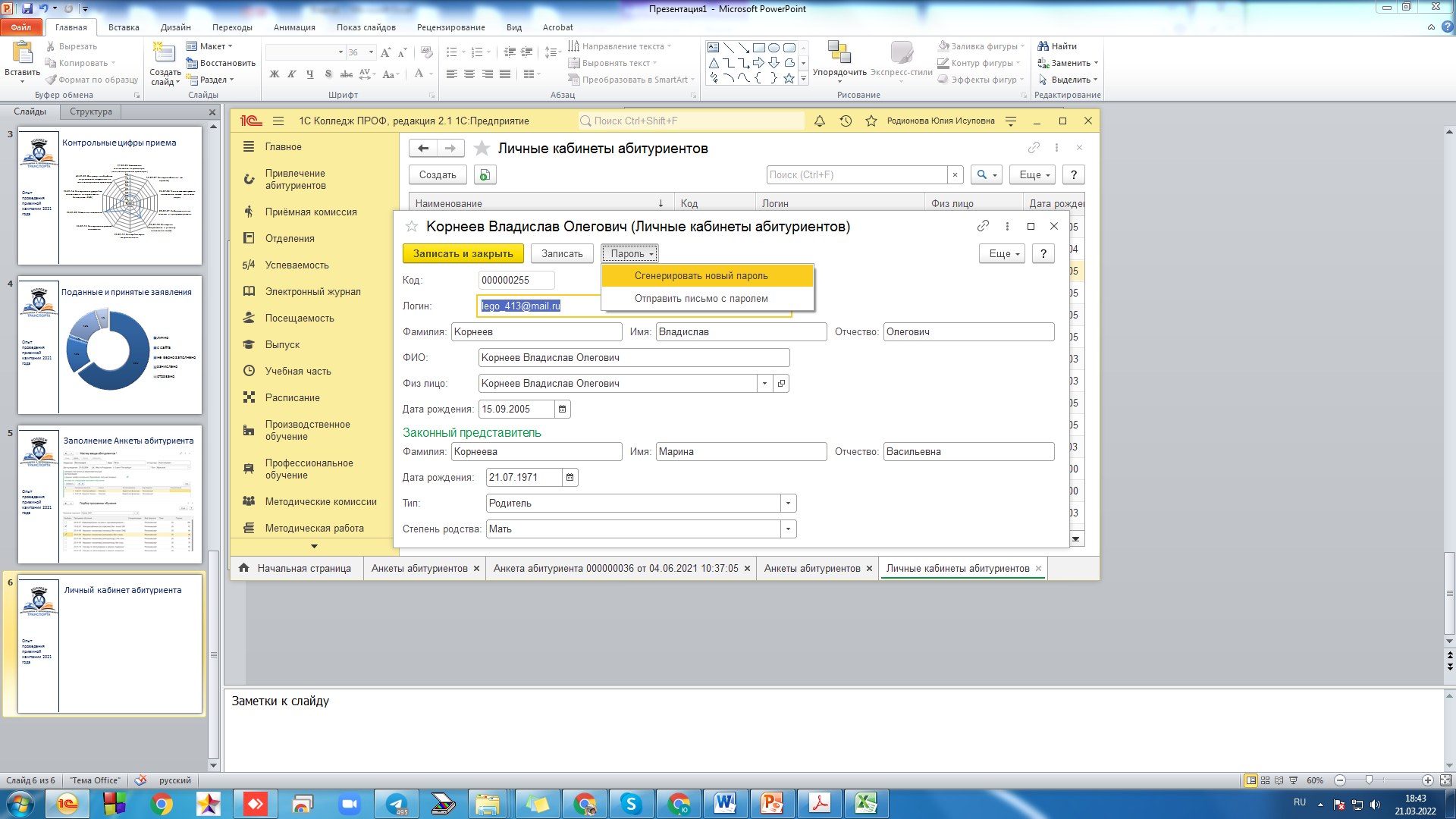 Опыт проведения приемной кампании 2021 года
Модерация анкеты абитуриента
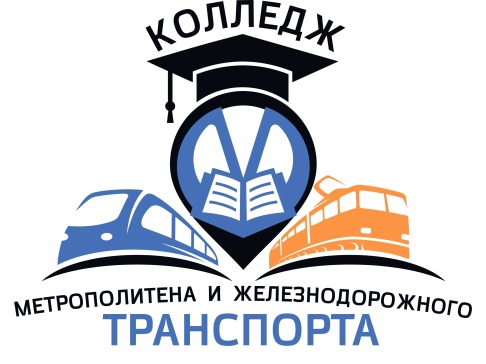 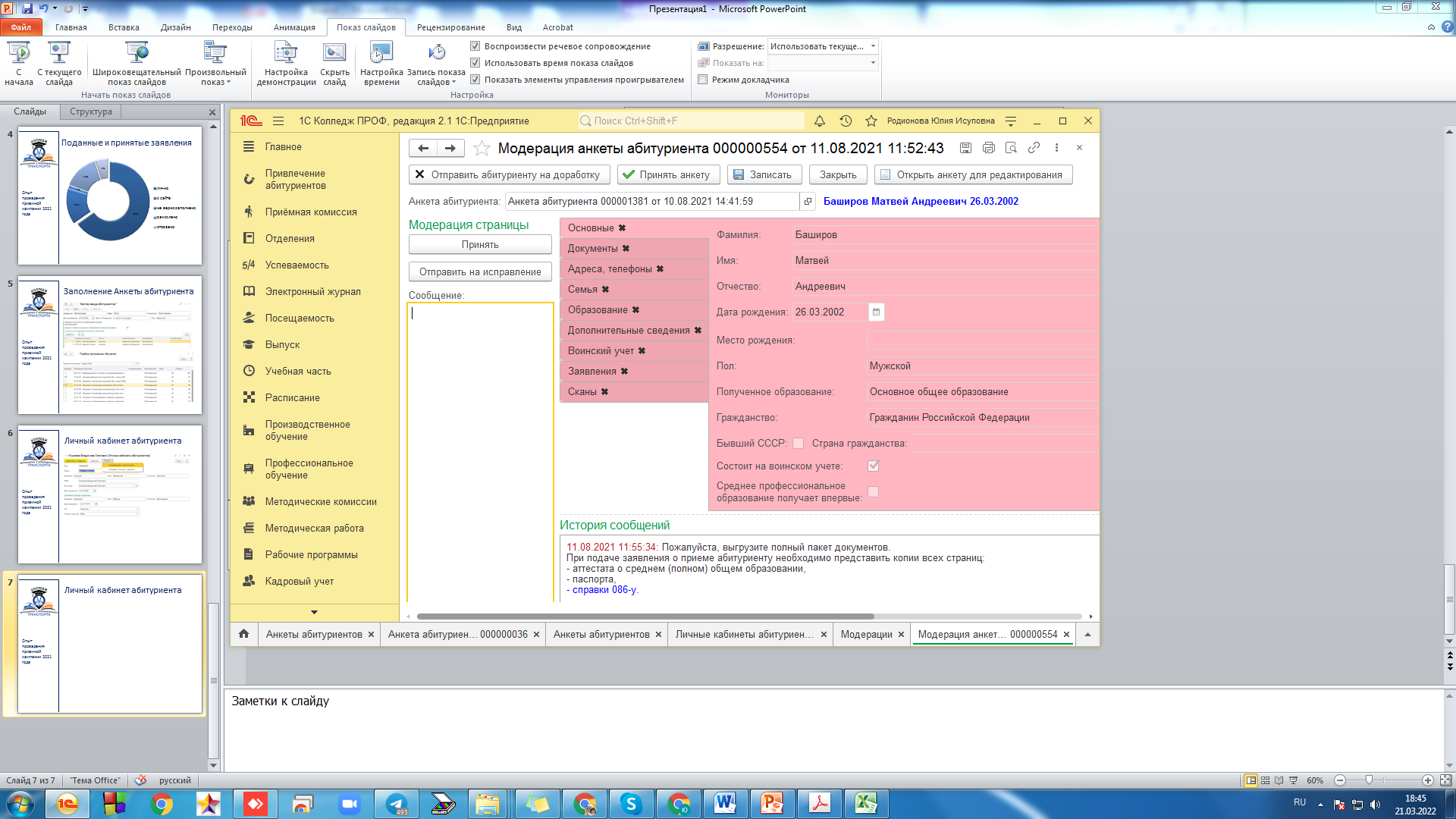 Опыт проведения приемной кампании 2021 года
Формирование рейтинга анкет абитуриентов
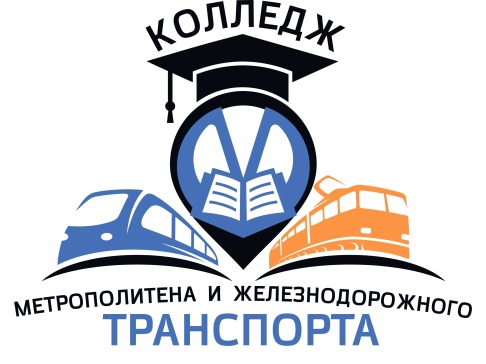 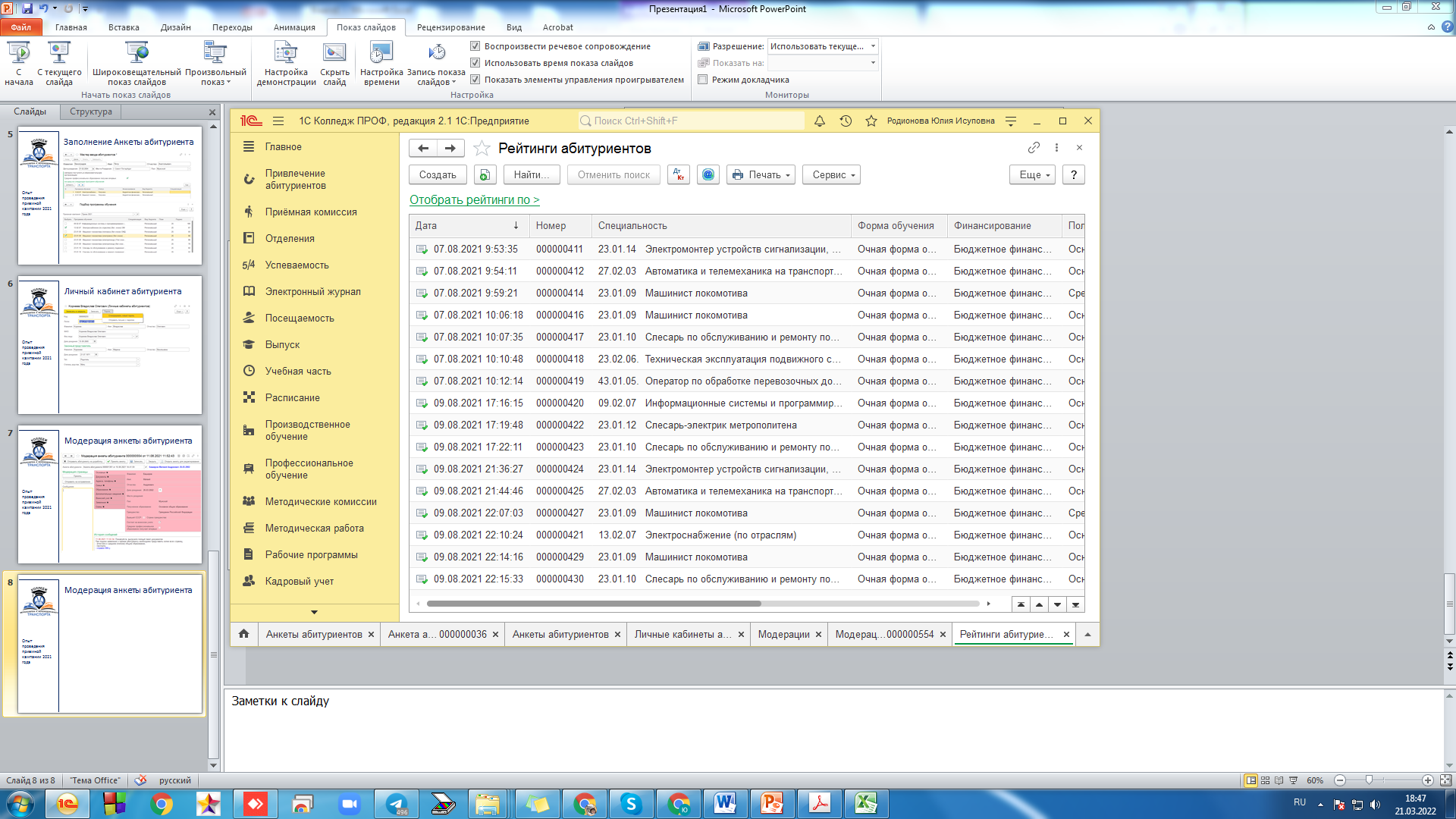 Опыт проведения приемной кампании 2021 года
Рейтинг анкет абитуриентов
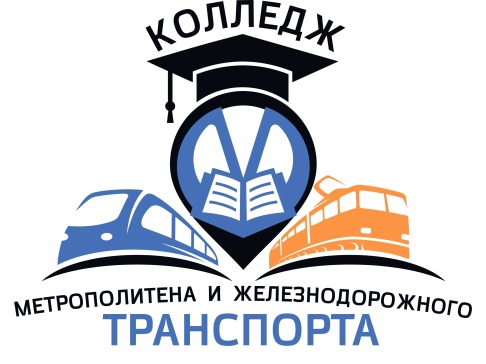 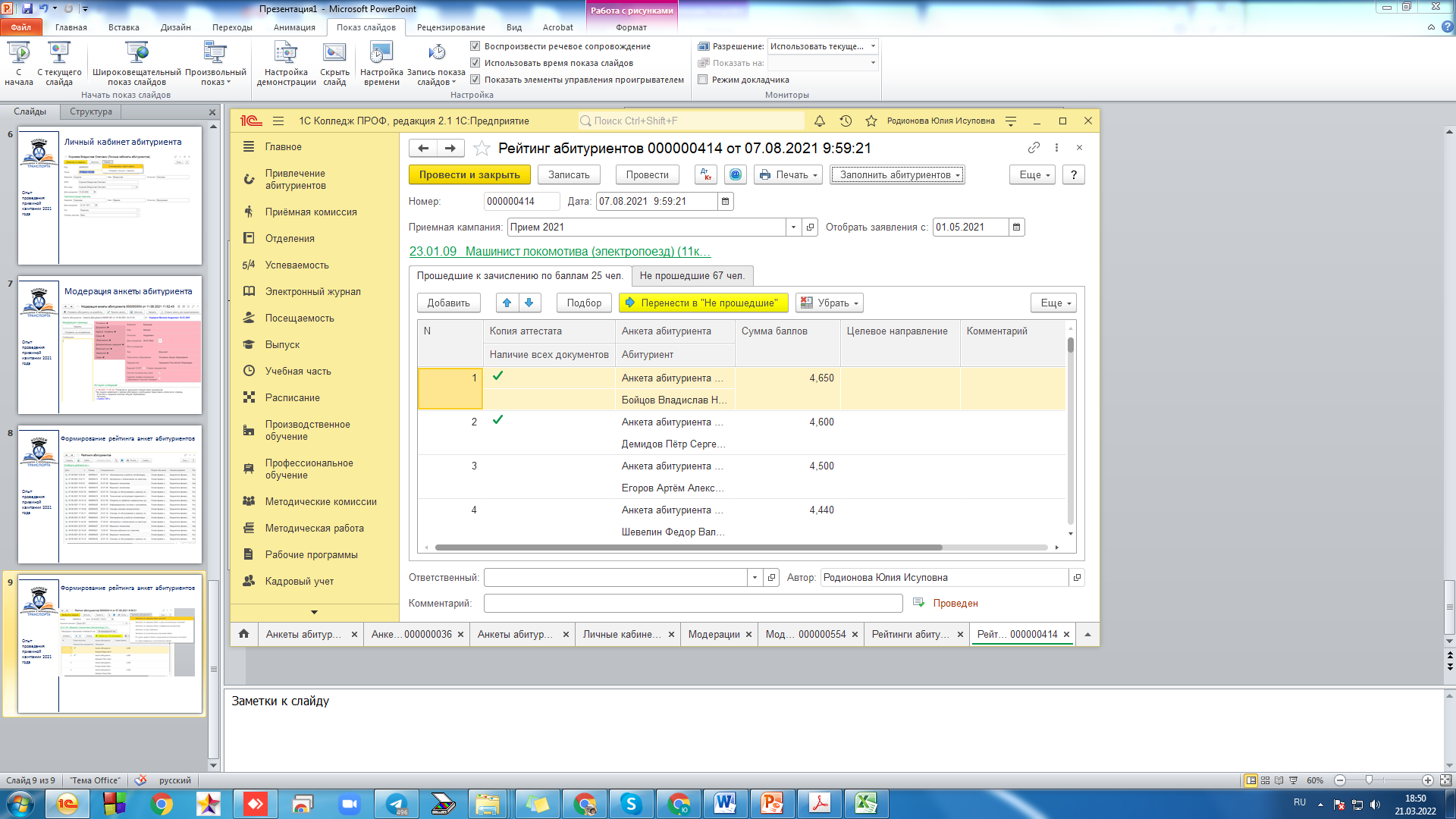 Опыт проведения приемной кампании 2021 года
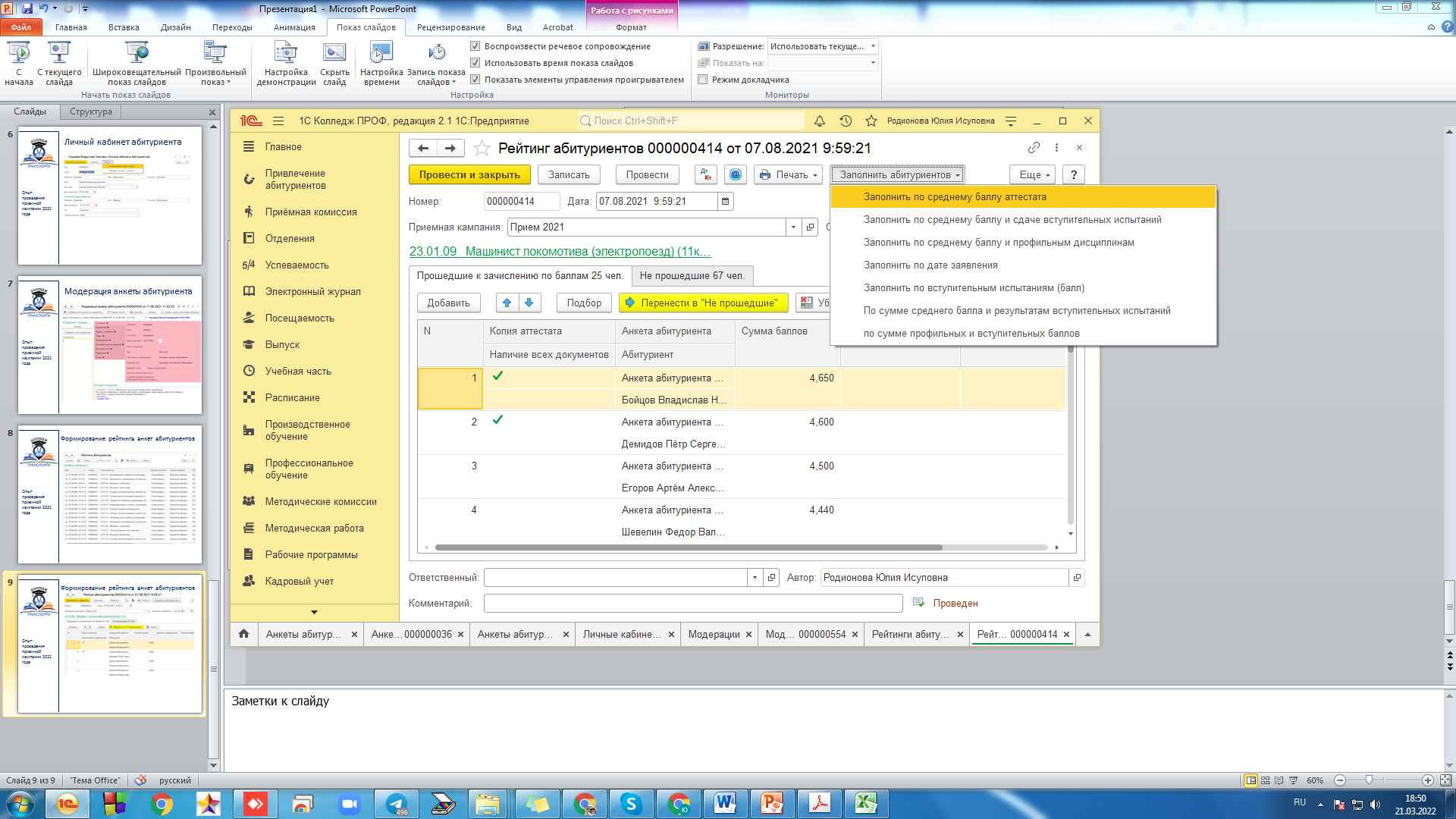 Формирование рейтинга анкет абитуриентов: итоговый
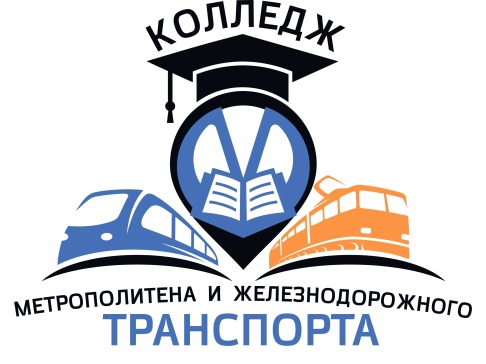 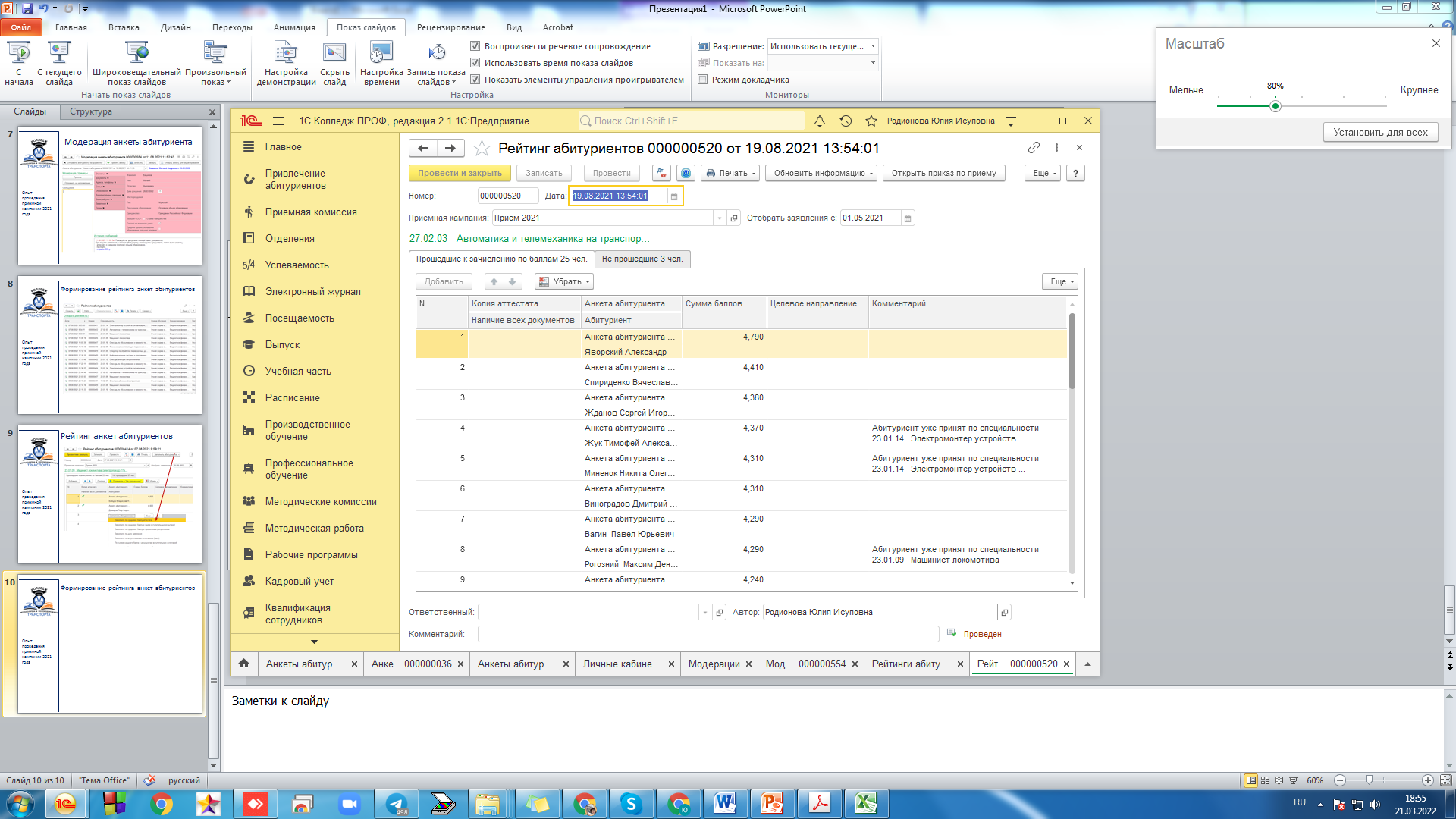 Опыт проведения приемной кампании 2021 года
Формирование приказа о зачислении
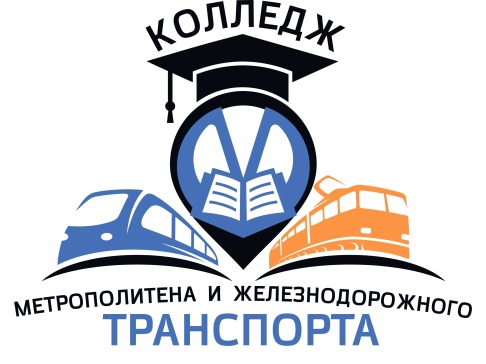 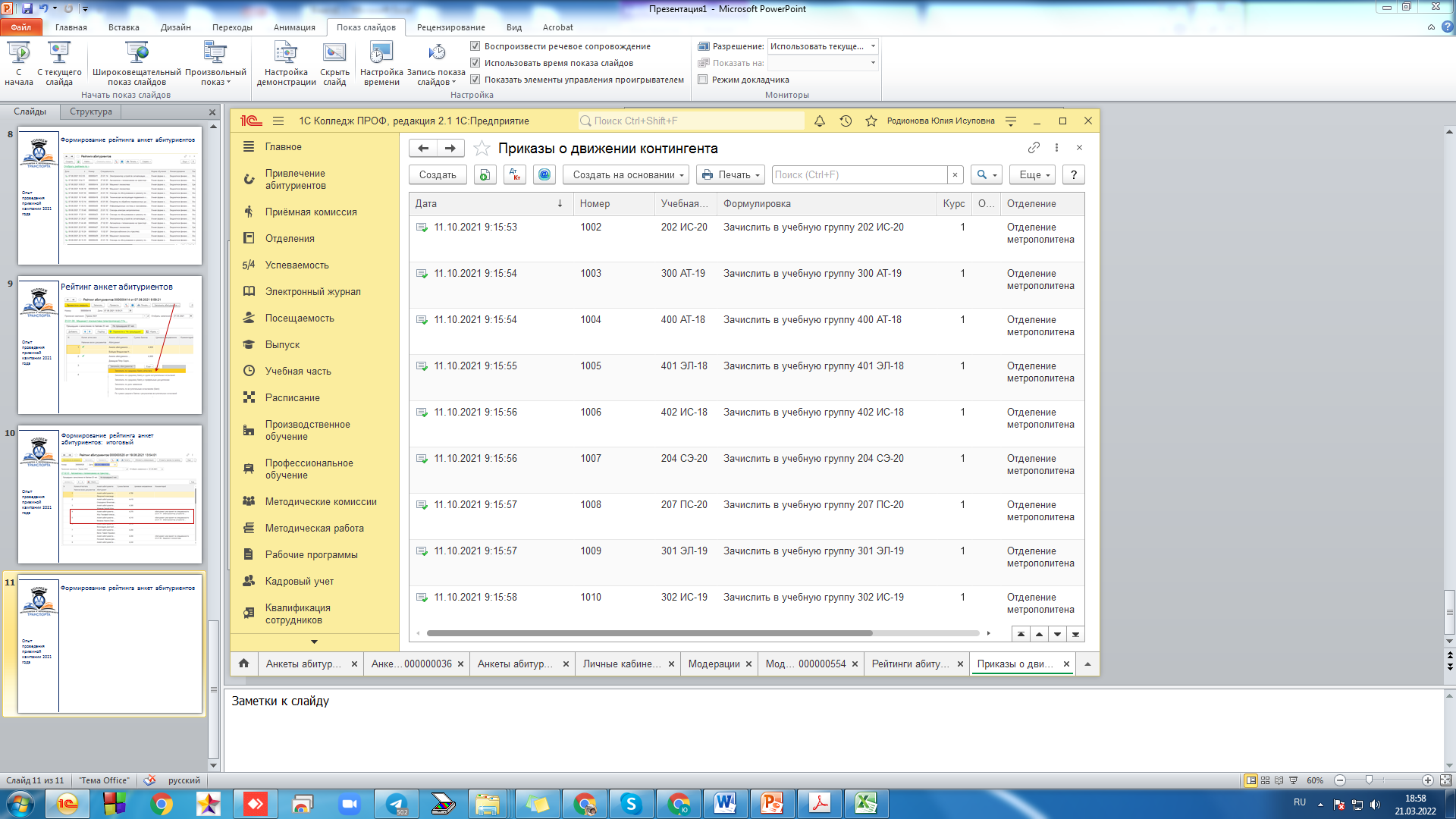 Опыт проведения приемной кампании 2021 года
Выгрузка приказов о зачисление в АИС ФИС ГИА
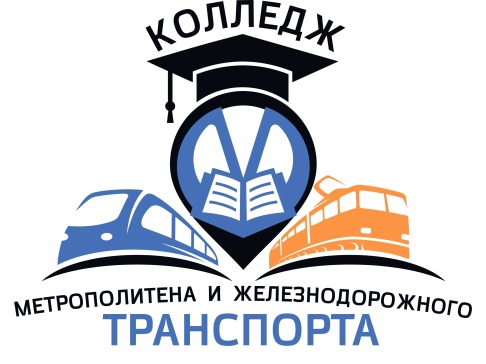 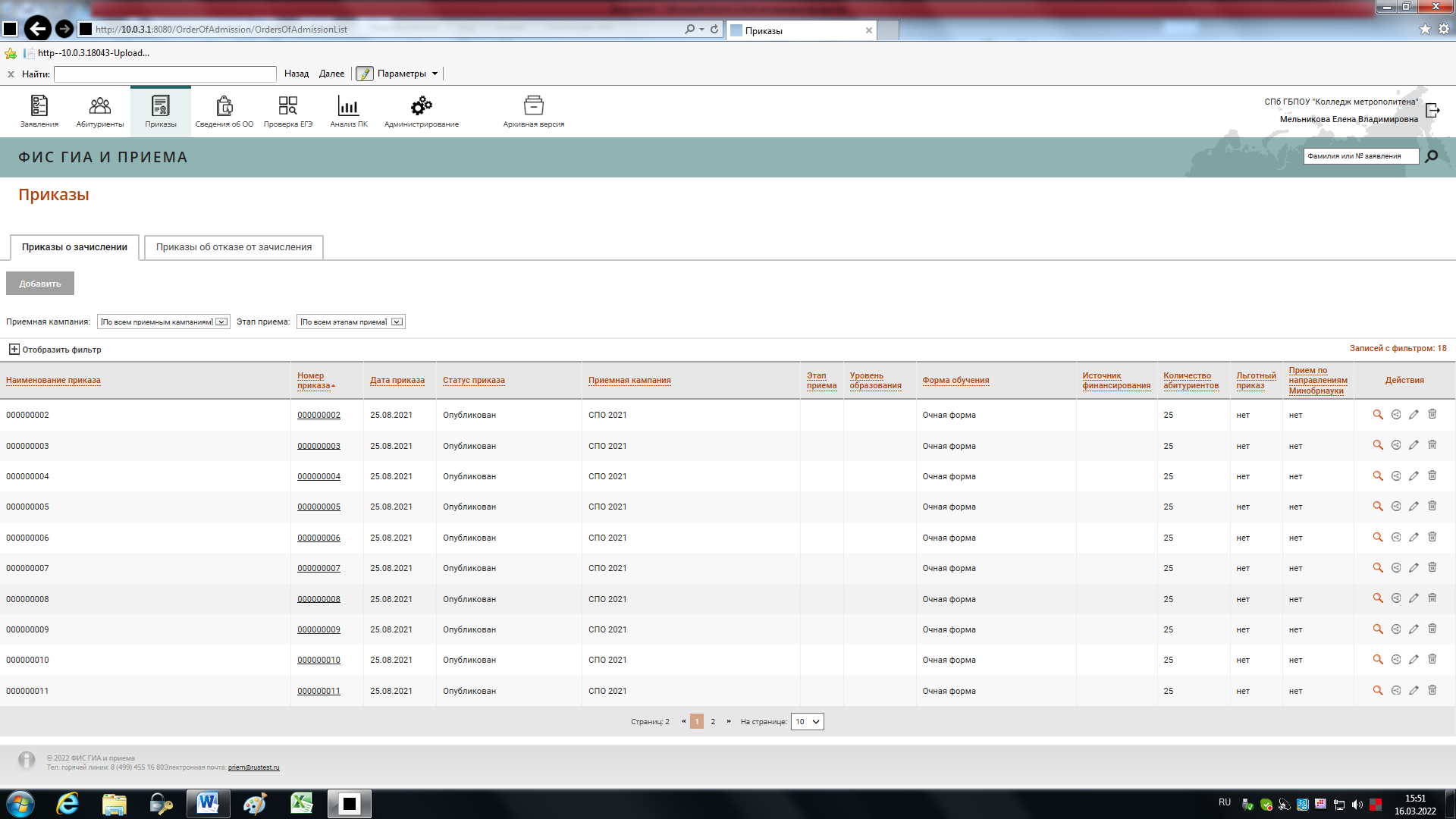 Опыт проведения приемной кампании 2021 года
Выгрузка заявлений абитуриентов в АИС ФИС ГИА
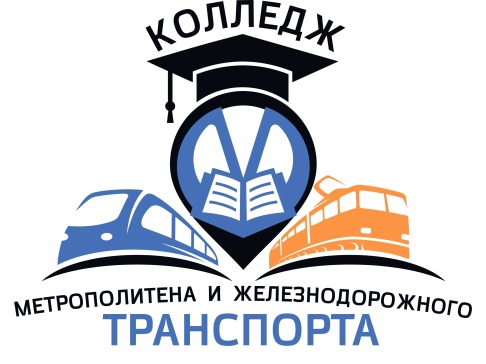 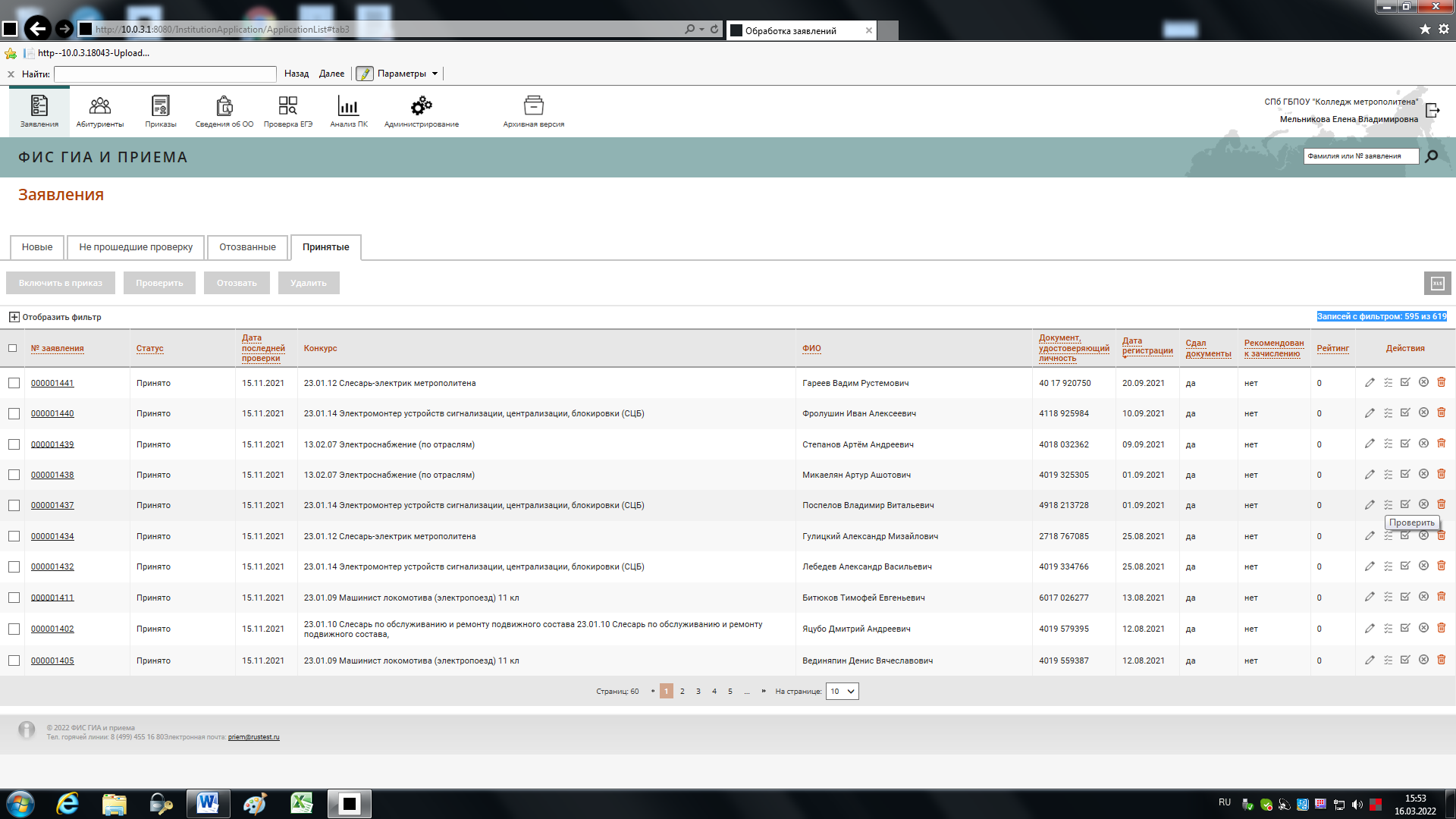 Опыт проведения приемной кампании 2021 года